Measurmenet & Scaling
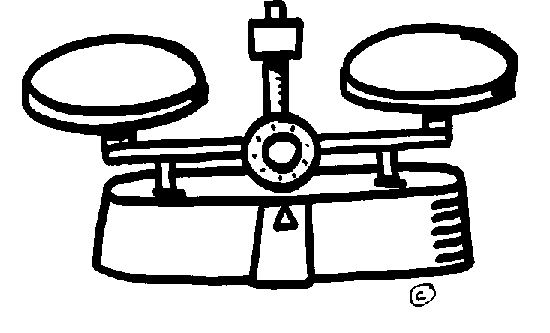 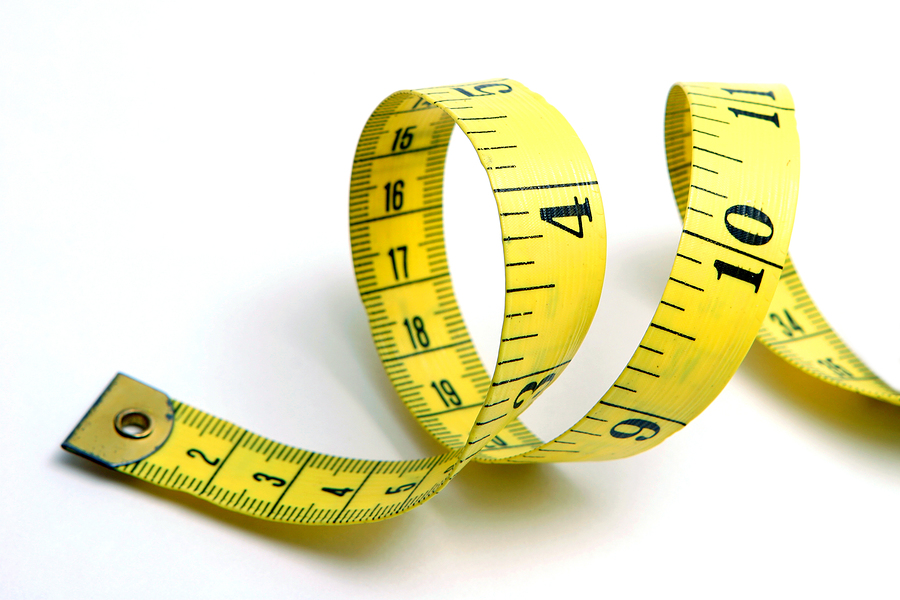 Measurement means assigning numbers or other symbols to characteristics of objects according to certain pre-specified rules. 

We measure not the object but some characteristic of it. Thus, we do not measure consumers, only their perceptions, attitudes, preferences or other relevant characteristics.
Scaling may be considered an extension of measurement. Scaling involves creating a continuum upon which measured objects are located.
Scaling is the process of placing the respondents on a continuum with respect to their attitude towards banks. In our example, scaling is the process by which respondents would be classified as having an unfavourable, neutral or positive attitude.
Primary scales of measurement
There are four primary scales of measurement: nominal, ordinal, interval and ratio. First two are nonmetric the other two are metric.
Measurement Scales
Nonmetric
Metric
Nominal
Ordinal
Interval
Ratio
Nominal scale
A nominal scale is a figurative labelling scheme(plan)in which the numbers serve only as labels for identifying and classifying objects. 

For example, the numbers assigned to the respondents in a study constitute(oluşturmak)a nominal scale, thus a female respondent may be assigned a number 1 and a male respondent 2.
When a nominal scale is used for the purpose of identification, there is a strict one-to-one correspondence between the numbers and the objects. 

Each number is assigned to only one object, and each object has only one number assigned to it.
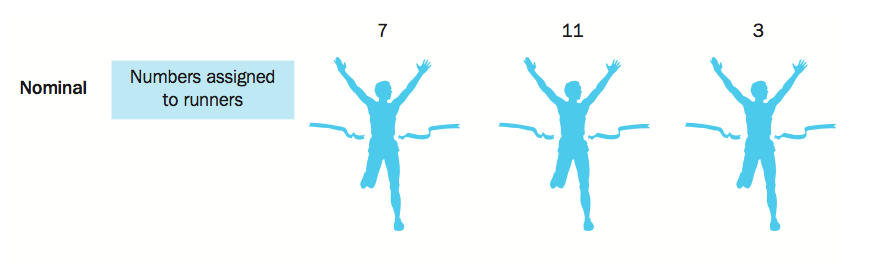 No matter which one is first or second
Common examples include student registration numbers at their college or university and numbers assigned to football players or jockeys in a horse race. In marketing research, nominal scales are used for identifying respondents, brands, attributes, banks and other objects.
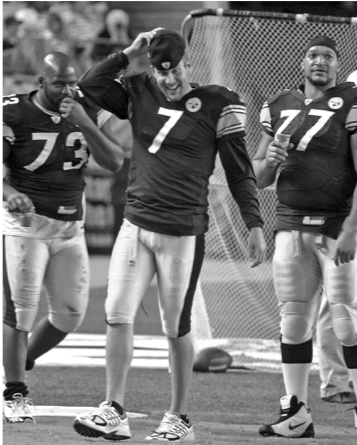 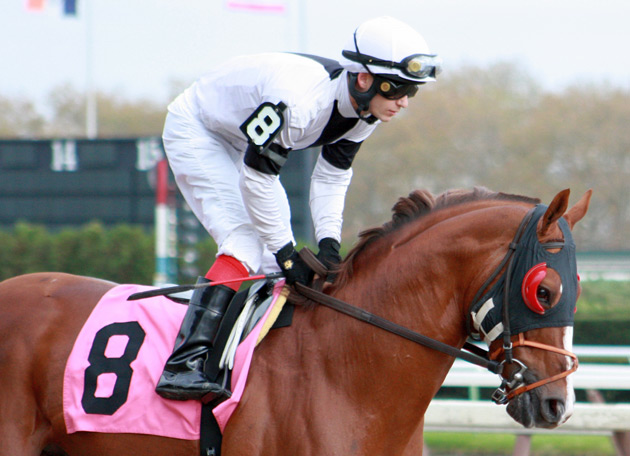 When used for classification purposes, the nominally scaled numbers serve as labels for classes or categories. 

For example, you might classify the control group as group 1 and the experimental group as group 2. The classes are mutually exclusive and collectively exhaustive.
Only a limited number of statistics, all of which are based on frequency counts, are permissible(izinverilebilir). These include percentages, mode, chi-square and binomial tests.

It is not meaningful to compute an average student registration number, the average gender of respondents in a survey, or the number assigned to an average bank.
Examples
Gender		(  ) Female		(  ) Male
Marital Status	(  ) Married (  ) Single	(  ) Divorced
Nationality    (  ) Turk   (  ) Arab   (  ) Germen    (  ) English
Telephone Nu………
Which kind of media product do you use?

(  ) Newspaper
(  ) Television
(  ) Internet
(  ) Radio
(  ) Magazine
What can we do or can not with nominal measures?
Percentage of the numbers can be calculated
40% Male and 60% Female
Can not be ranked
First		Turk
Second	Arab
Third		Germen
Fourth	English
- Arithmatical means can not be calculated
- Mod and frequencies can be calculated
Table 1: The Nationality of the Tourists
Nationality	  Ferquency	(%)	
Turkish		  330		      21	
Germeny	  610		      38	
Japanies	  560		      35	
Arab		  100		      06	
Total 		  1600		    100
Ordinal scale
An ordinal scale is a ranking scale in which numbers are assigned to objects to indicate the relative extent to which the objects possess some characteristic. An ordinal scale allows you to determine whether an object has more or less of a characteristic than some other object, but not how much more or less.
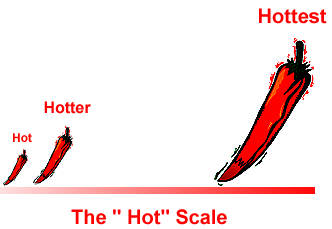 Thus, an ordinal scale indicates relative position, not the magnitude of the differences between the objects. 

The object ranked first has more of the characteristic as compared with the object ranked second, but whether the object ranked second is a close second or a poor second is not known.
Common examples of ordinal scales include quality rankings, rankings of teams in a tournament and occupational status. In marketing research, ordinal scales are used to measure relative attitudes, opinions, perceptions and preferences. 

Measurements of this type include ‘greater than’ or ‘less than’ judgments from the respondents.
Table 2: Usage Frequencies of Four Milk Brands Frequency by two Consumers
Consumers	    Milk Brands	
			A	B	C	D	
Oğuz			3	2	1	4	
Gökçen		4	1	2	3
Consumers	    Milk Brands	
			A	B	C	D	
Oğuz			3	2	1	4	
Gökçen		4	1	2	3
This table shows that Oğuz prefers C to B, B to A and A to D. But do not show how much prefers. So this scale is nonmetric and ordinal.
Interval scale
In an interval scale, numerically equal distances on the scale represent equal values in the characteristic being measured because it is metric. 

An interval scale contains all the information of an ordinal scale, but it also allows you to compare the differences between objects. 

The difference between any two scale values is identical to the difference between any other two adjacent values of an interval scale.
There is a constant or equal interval between scale values. The difference between 1 and 2 is the same as the difference between 2 and 3, which is the same as the difference between 5 and 6. 

A common example in everyday life is a temperature scale. In marketing research, attitudinal data obtained from rating scales are often treated as interval data.
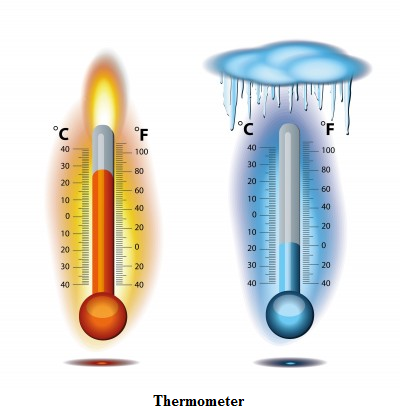 Turkish people are generous.
(5) Strongly agree 
(4) Agree 
(3) Neither agree nor disagree 
(2) Disagree  
(1) Strongly disagree
I am proud of my country.
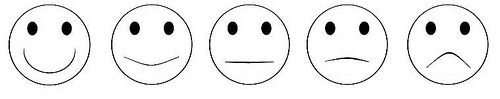 Interval is a metric scale, so it is possible to calculate the arithmetical means of interval scale. Interval scale can be five, seven or nine-level scale.
Let us assume that 200 students have answered the question above as follow, calculate the arithmetical means
The weighted arithmetic means is?
(5x0,375)+(4x0,32)+(3x0,19)+(2x0,09)+(1x0,025)=3,93
Interpretation of the result: 
The arithmetical means (the average) of the population is 3,93 which it means that the population almost agree that they are proud of their country.
Ratio scale
A ratio scale possesses all the properties of the nominal, ordinal and interval scales, and in addition, an absolute zero point. 

Thus, in ratio scales we can identify or classify objects, rank the objects, and compare intervals or differences. It is also meaningful to compute ratios of scale values.
In marketing, sales, costs, market share and number of customers are variables measured on a ratio scale. 

In Economics income, inflation rate, exchange rate, population, income per capita etc. are good examples of ratio scale.
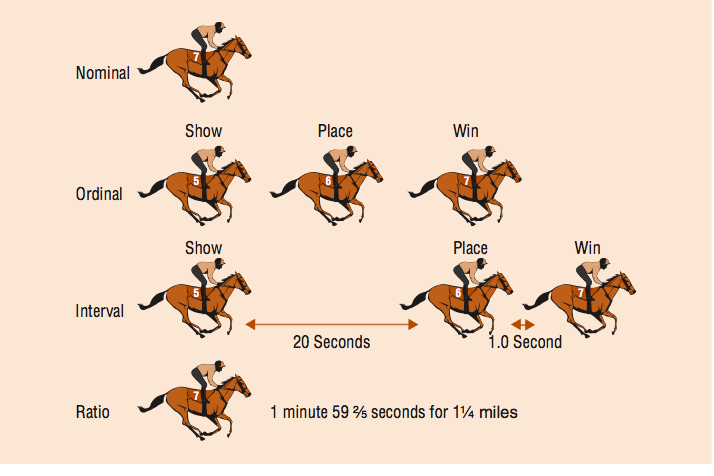 All measurements together
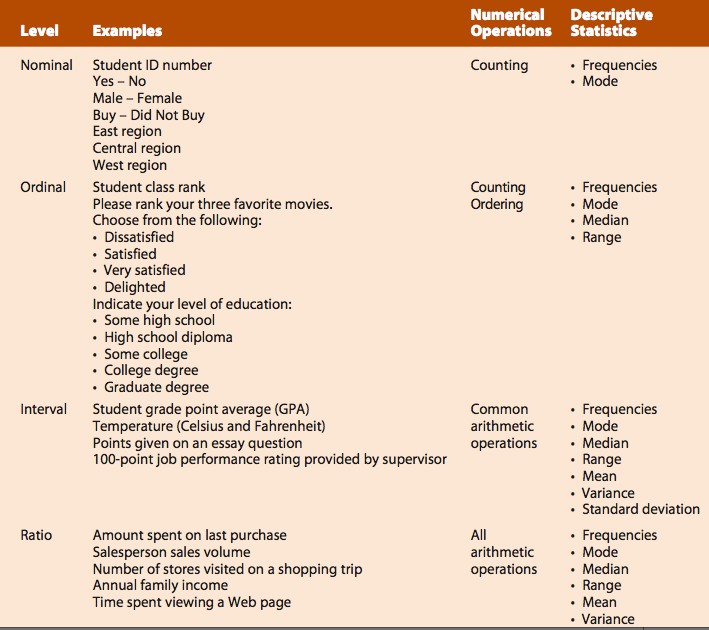 Scaling techniques
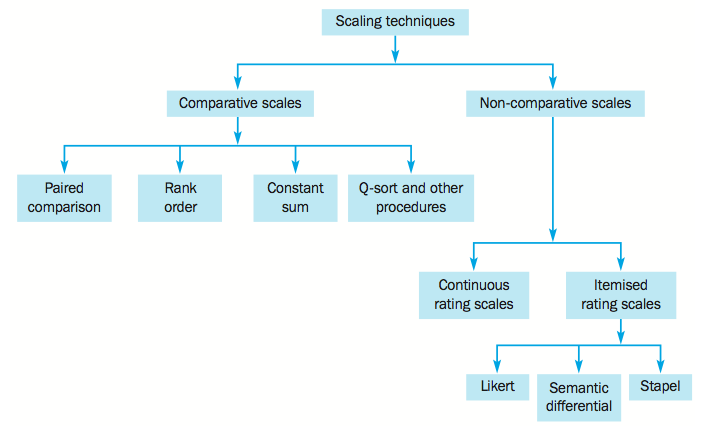 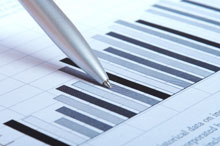 Paired comparison scaling
A respondent is presented with two objects and asked to select one according to some criterion. The data obtained are ordinal in nature. A respondent may state that he or she prefers Ülker chocolate to Nestle, likes Maraş ice-cream better than Algida.
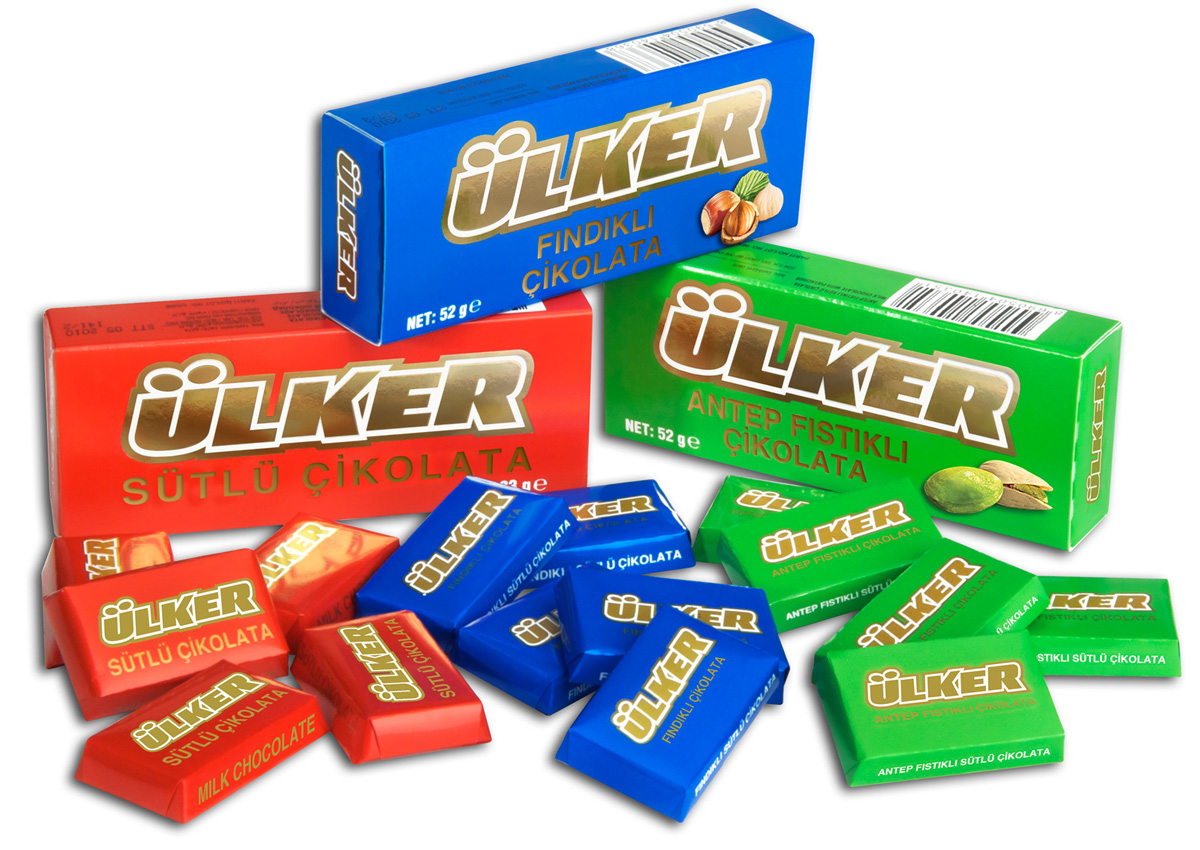 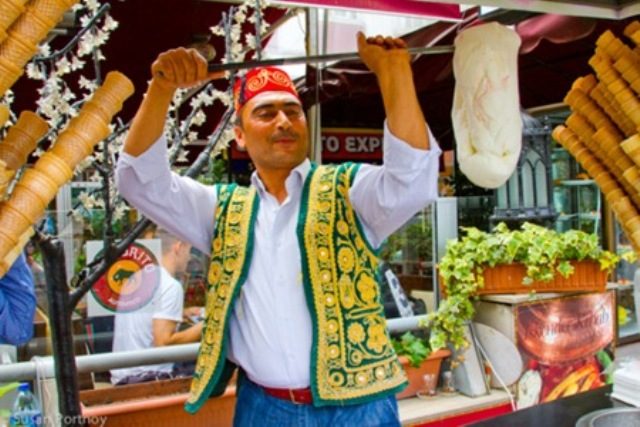 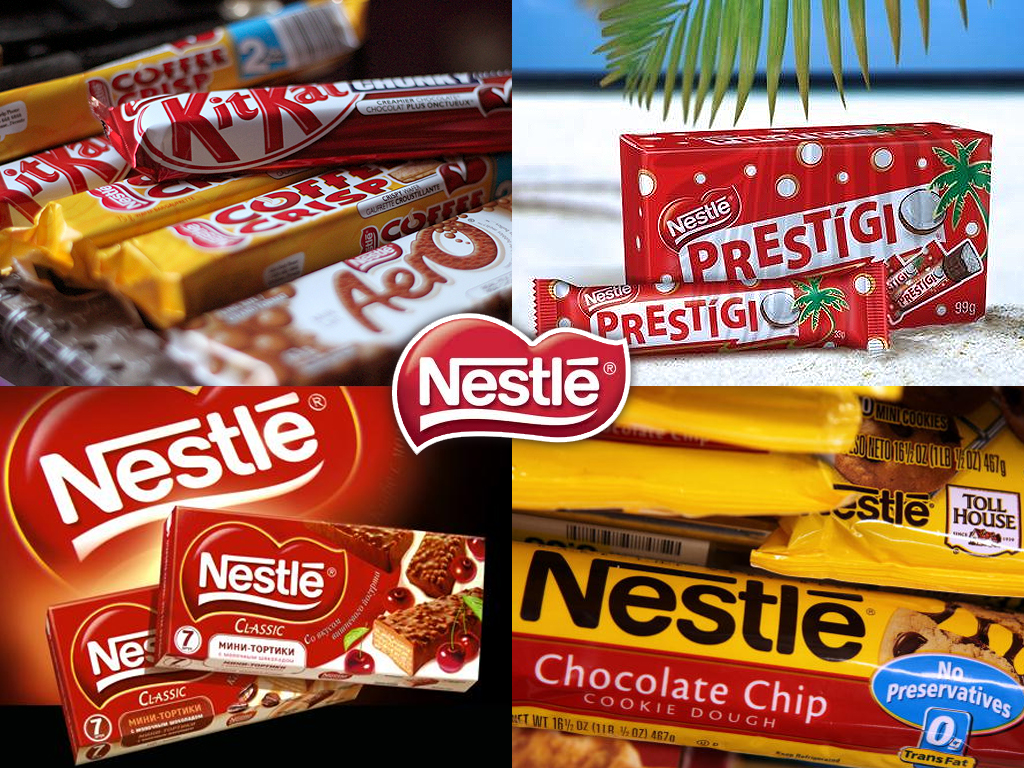 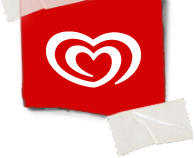 Paired comparison scales are frequently used when the stimulus objects are physical products. Coca-Cola is reported to have conducted more than 190,000 paired comparisons before introducing New Coke. Paired comparison scaling is the most widely used comparative scaling technique.
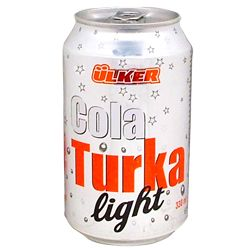 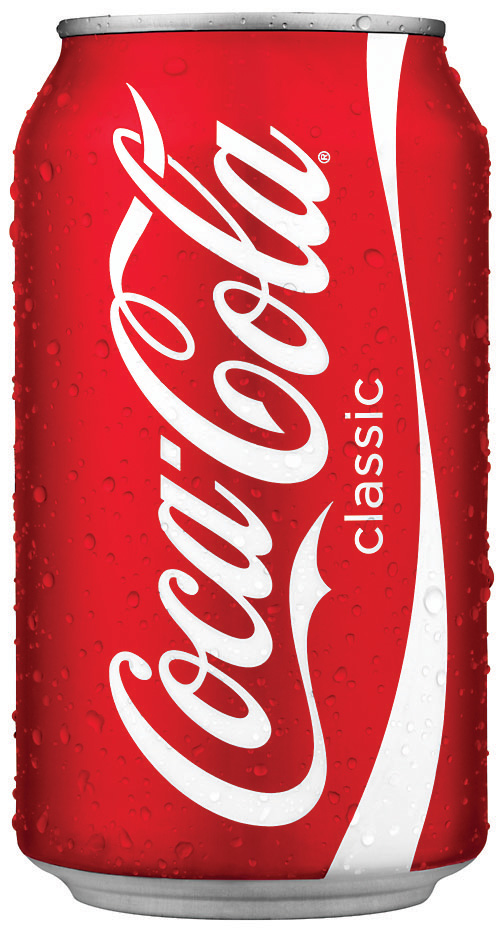 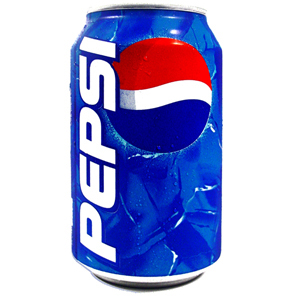 EXAMPLE: Comparing 4 different package materials by using 0-1 scale

1: Preferring the column to the row.
0: Preferring the row to the column.
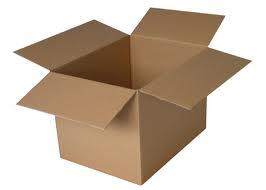 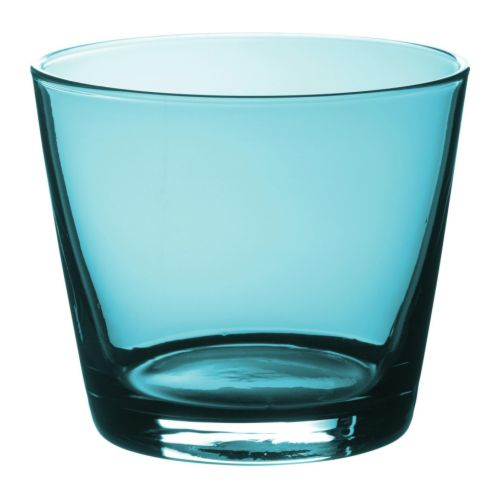 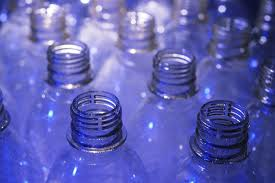 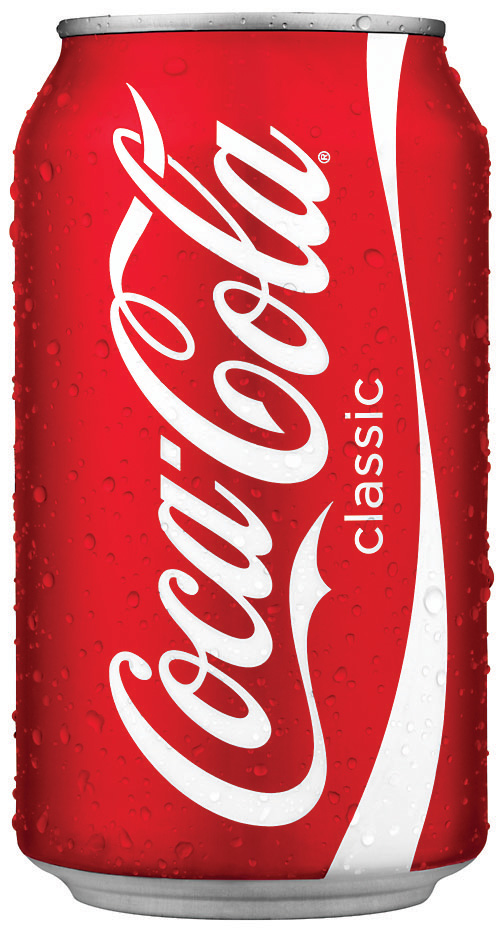 Material	Glass   Plastic     Can	  Carton
Glass	    -           0	       1	      0
Plastic	    1	         -	       1	      1
Can	           0	         0	        -	      0
Carton	    1	         0	       1	       -
Material	Glass   Plastic     Can	  Carton
Glass	    -           0	       1	      0
Plastic	    1	         -	       1	      1
Can	           0	         0	        -	      0
Carton	    1	         0	       1	       -
Let us start with reading the first cell of the first column which is glass-plastic cell (1). it means that this consumer prefers glass to plastic.
Material	Glass   Plastic     Can	  Carton
Glass	    -           0	       1	      0
Plastic	    1	         -	       1	      1
Can	           0	         0	        -	      0
Carton	    1	         0	       1	       -
Glass-can cell is (0) so, the consumer prefers glass to can. Also Glass-carton cell is (1). So the consumer prefers the glass to carton.
100 consumers were asked to fill this table and the result is as in the table. it looks like wherein glass, cardboard, etc. are preferred.
Preference of 4 Packing Material by100 Consumers.
Material	Packing Materials				Total
	        Glass	Plastic    Can      Carton	
Glass		  -	  20	      75	 40		135
Plastic	80	    -	      90	 70	          240
Can	          25	  10	        -	           35	            70
Carton	60	  30	       65	   -	          155
Total	        165	  60	     230	145	           595
This means that 80 consumers preferred the glass to the plastic, 25 the glass to can and 60 the glass to the carton. 

In another words 100 consumers preferred the glass 165 times, the plastic 60 times, the can 230 times and the carton 145 times to other materials . 

Accordingly, it is easy to say that the can is the most and the plastic is the least preferred package materials.
Scaling techniques
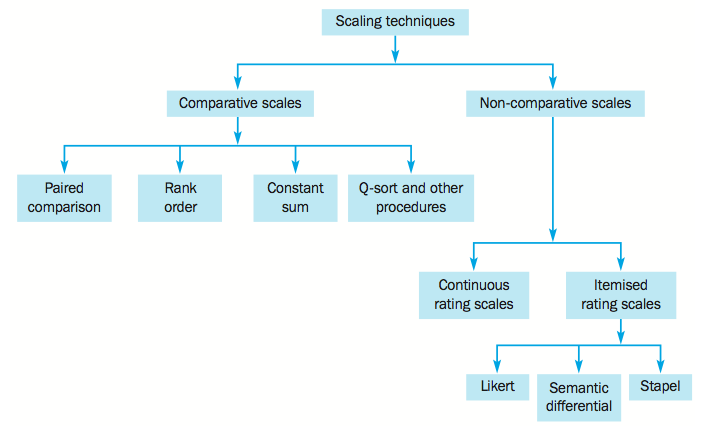 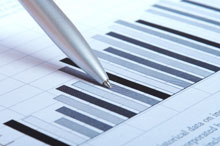 Rank Order scaling
Respondents are presented with several objects simultaneously and asked to order or rank them according to some criterion. For example, respondents may be asked to rank brands of cars according to overall preference. There is no paired comparison.
Example: 10 consumers asked to rank 4 different brands by severity, from most important to less important.
Consumers		A	B	C	D
Consumer		2	1	3	4
Consumer		1	2	4	3
3. Consumer	2	1	3	4
4. Consumer	4	2	1	3
5. Consumer	3	1	2	4
6. Consumer	2	1	3	4
7. Consumer	1	3	2	4
8. Consumer	4	2	1	3
9. Consumer	2	1	4	3
10.Consumer	3	1	4	2
The classification of the Data
Brands	First	   Second	   Third	Fourth
A	          2	       4	      2	    2
B	          6	       3	      1	    0
C	          2	       2	      3	    3
D	          0	       1	      4	    5
Given 4 point to be first, 3 points to be second, 2 points to be third and 1 point to be fourth, we can calculate the weight of preference for each brand.
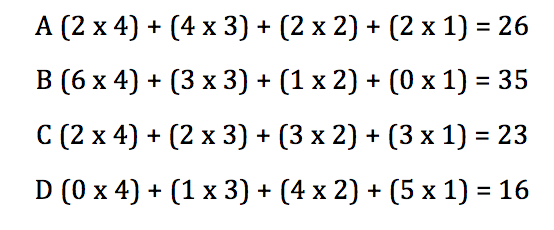 It is easy to say that brand B ranks first, A ranks second, C ranks third and D ranks last. Therefore, B>A>C>D.
Calculating the distance among the brands also is possible

Between B & A	35-26 = 9 Units
Between A & C   26-23 = 3 Units
Between C & D   23-16 = 7 Units
Scaling techniques
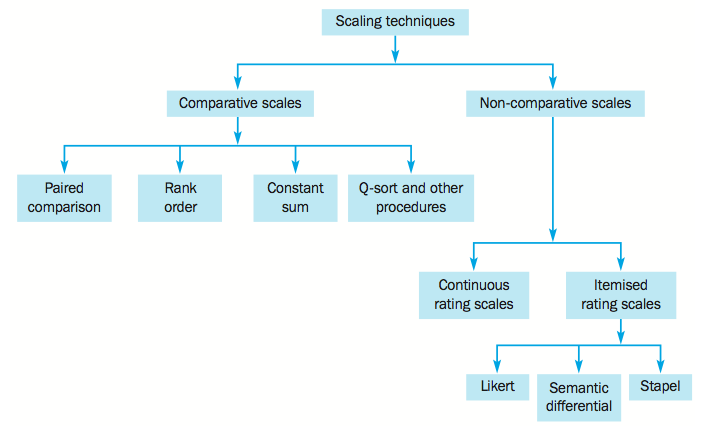 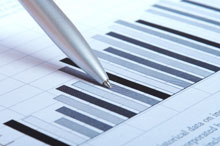 Constant sum scaling
In constant sum scaling, respondents allocate a constant sum of units, such as points, among a set of stimulus objects with respect to some criterion.
Example
Below are three attributes of four supermarkets. Please allocate 100 points among the attributes so that your allocation reflects the relative importance you attach to each attribute. The more points an attribute receives, the more important an attribute is. If an attribute is not at all important, assign it no points. If an attribute is twice as important as some other attribute, it should receive twice as many points.
Average Points of Evaluating 3 Supermarkets By 3 Criteria
Brands			Criteria 
		Staff                               Product 
		Behavior 	Cheapness	Assortment     Total
					
A Market	  30		    40	        40     110
B Market	  40	           10	        40       90
C Market	  10	           20	          5       35
D Market	  20	           30	        15       65
Total	100	          100	      100
It is clear that supermarket A ranks first then market B then D and finally C.
Scaling techniques
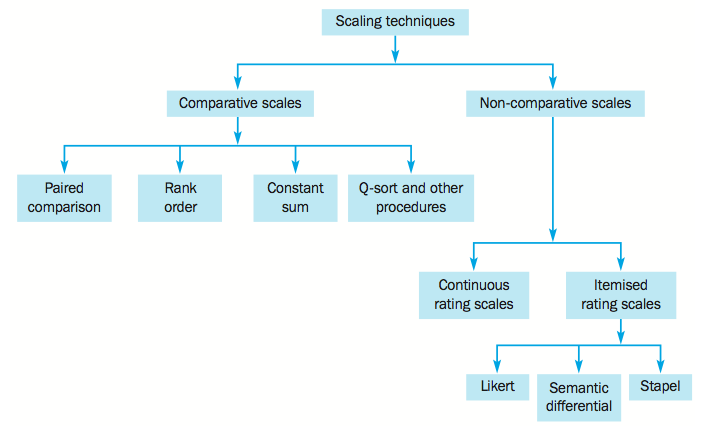 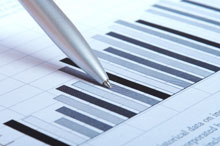 Q-sort and other procedures
Q-sort scaling was developed to discriminate among a relatively large number of objects quickly. This technique uses a rank order procedure in which objects are sorted into piles based on similarity with respect to some criterion.
For example, respondents are given 100 attitude statements on individual cards and asked to place them into 11 groups, ranging from ‘most highly agreed with’ to ‘least highly agreed with’. 

The number of objects to be sorted should not be less than 60 nor more than 140; a reasonable range is 60 to 90 objects.15 The number of objects to be placed in each group is pre-specified, often to result in a roughly normal distribution of objects over the whole set.
Scaling techniques
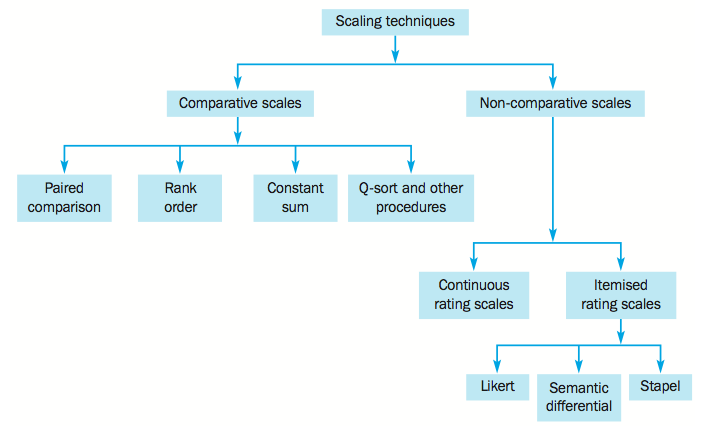 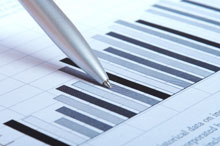 Non-comparative Scaling Techniques
Respondents using a non-comparative scale employ whatever rating standard seems appropriate to them. 

They do not compare the object being rated either with another object or to some specified standard, such as ‘your ideal brand’. They evaluate only one object at a time.
Scaling techniques
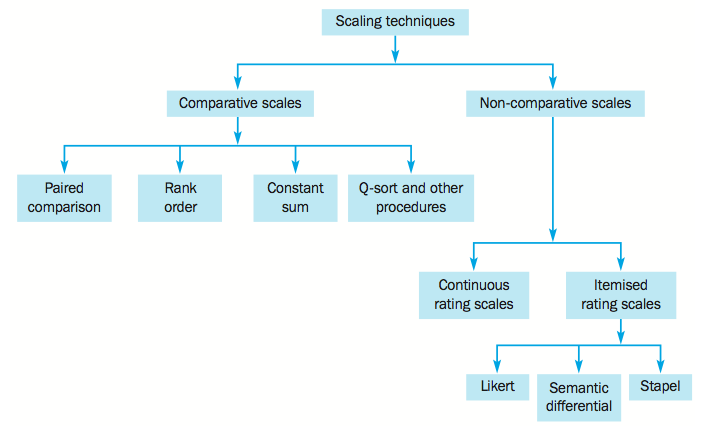 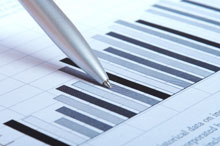 Continuous rating scale
In a continuous rating scale, also referred to as a graphic rating scale, respondents rate the objects by placing a mark at the appropriate position on a line that runs from one extreme of the criterion variable to the other. 

Thus, the respondents are not restricted to selecting from marks previously set by the researcher. The form of the continuous scale may vary considerably.
How would you evaluate our Hotel?
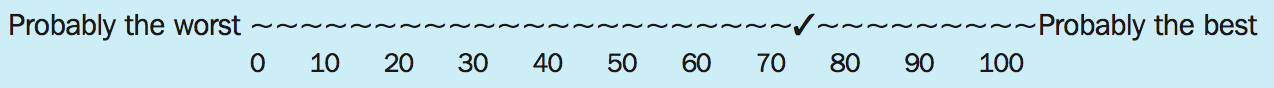 How do you compare Coca Cola with Pepsi Cola?
Totally Different
Totally Same
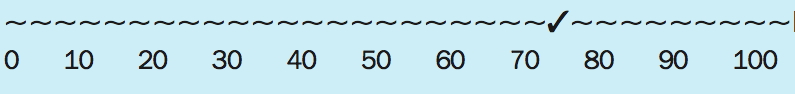 Scaling techniques
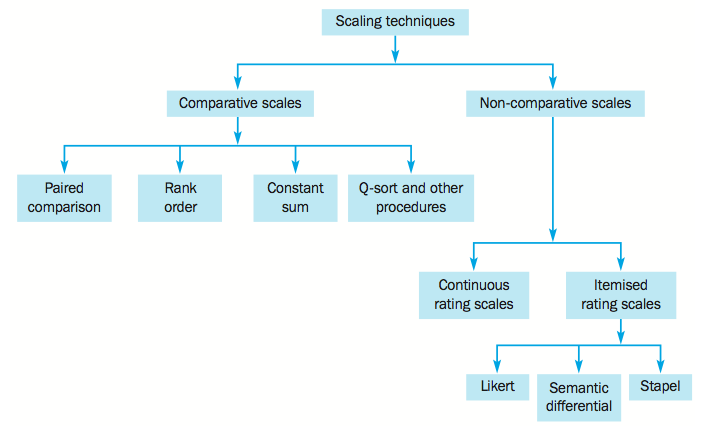 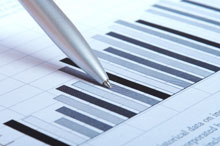 Likert scale 
is a widely used rating scale that requires the respondents to indicate a degree of agreement or disagreement with each of a series of statements about the stimulus objects.

Typically, each scale item has five response categories, ranging from ‘strongly disagree’ to ‘strongly agree’.
Likert scale is not a kind of question. It is a scale which measures an attitude or behavior.
Example
…..
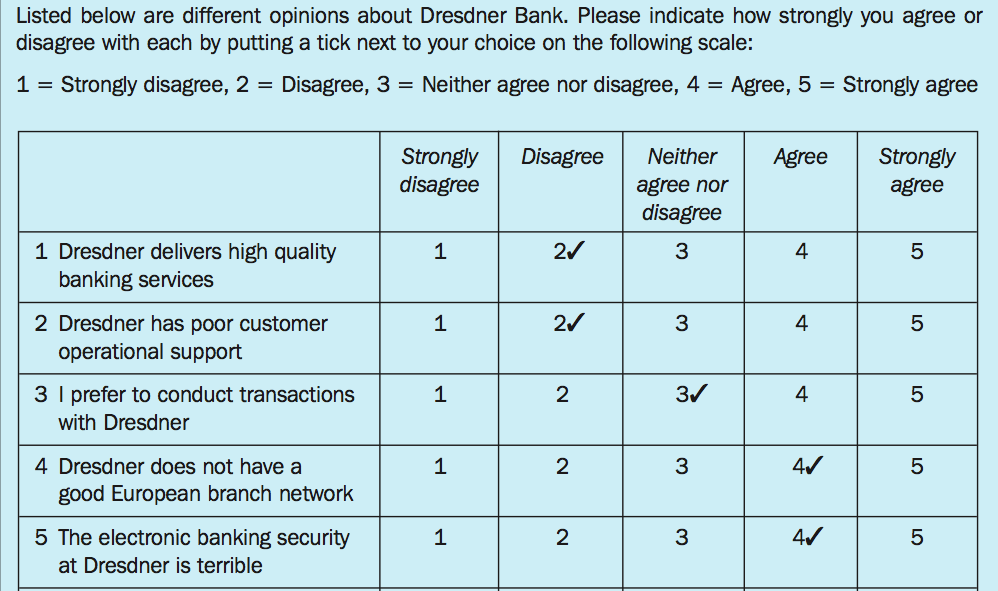 …..
…..
…..
…..
…..
…..
Scaling techniques
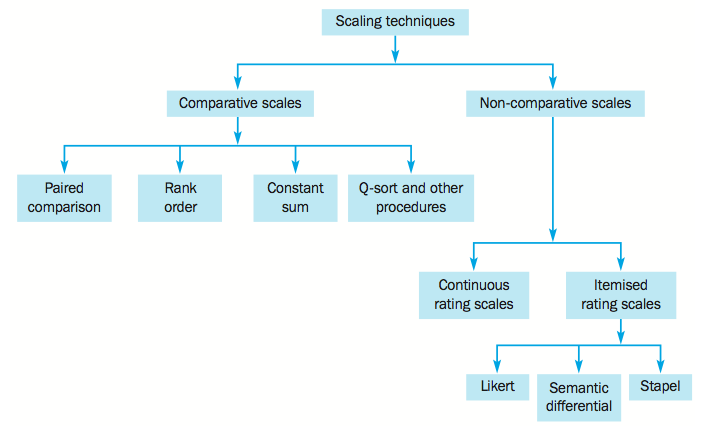 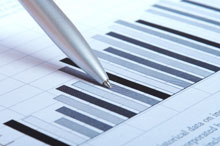 Semantic differential scale
The semantic differential is a seven-point rating scale with end points associated with bipolar labels that have semantic meaning. 

In a typical application, respondents rate objects on a number of itemised, seven-point rating scales bounded at each end by one of two bipolar adjectives, such as ‘cold’ and ‘warm’.
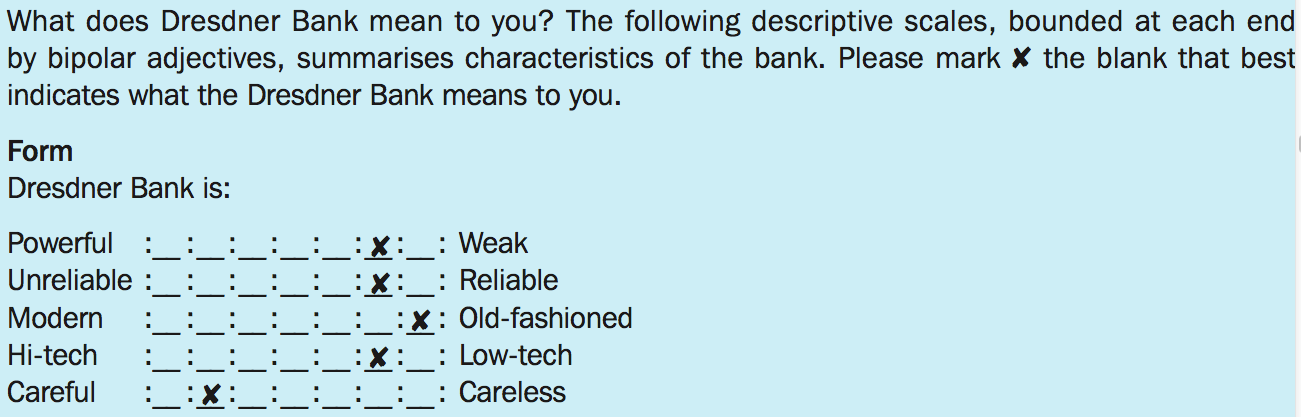 …..
…..
…..
Scaling techniques
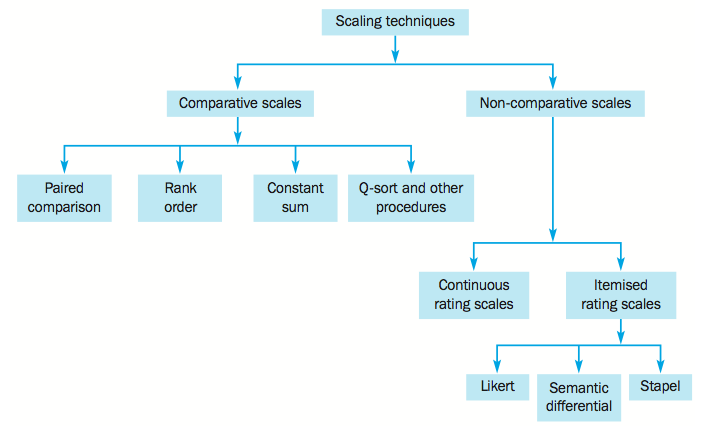 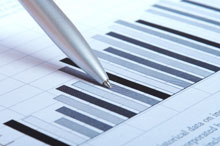 Stapel scale
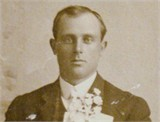 The Stapel scale, named after its developer, Jan Stapel, is a unipolar rating scale with 10 categories numbered from –5 to +5, without a neutral point (zero). This scale is usually presented vertically.
Respondents are asked to indicate by selecting an appropriate numerical response category how accurately or inaccurately each term describes the object. 

The higher the number, the more accurately the term describes the object.
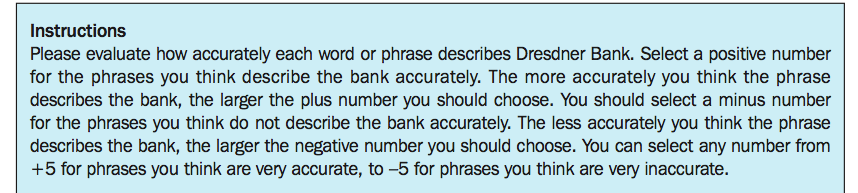 …..
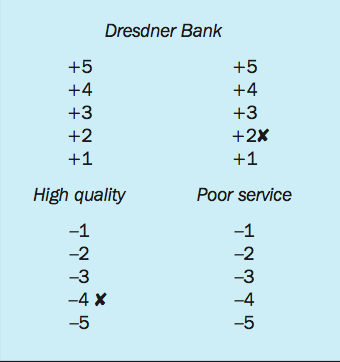 …..
Reliability and Validity
Reliability refers to the extent to which a scale produces consistent results if repeated measurements are made. 

Systematic sources of error do not have an adverse impact on reliability, because they affect the measurement in a constant way and do not lead to inconsistency.
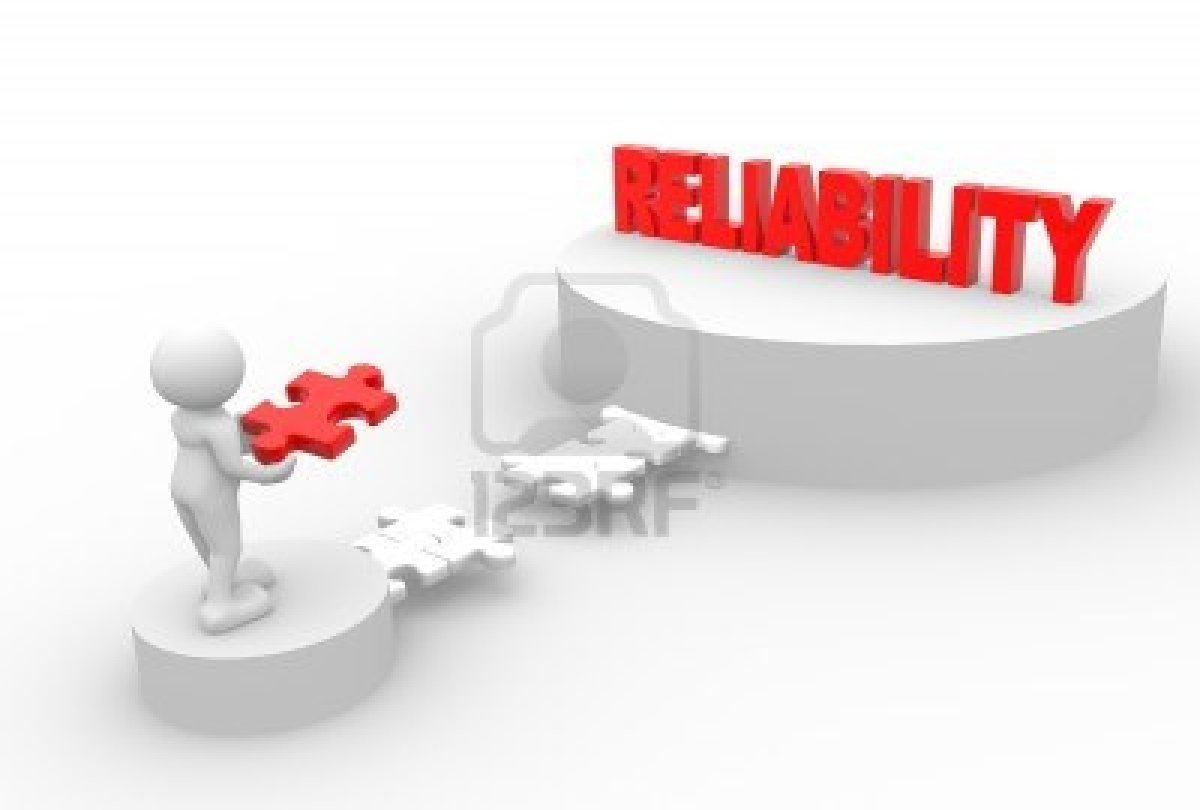 Reliability is assessed by determining the proportion of systematic variation in a scale. This is done by determining the association between scores obtained from different administrations of the scale. 

If the association is high, the scale yields consistent results and is therefore reliable.
In contrast, random error produces inconsistency, leading to lower reliability. Reliability can be defined as the extent to which measures are free from random error, XR. If XR = 0, the measure is perfectly reliable.
Graphics and Pie Charts
Unemployment Rates in x Country
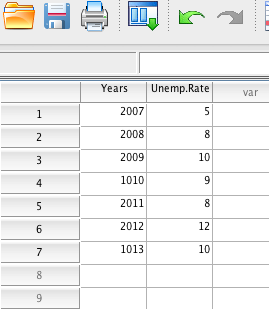 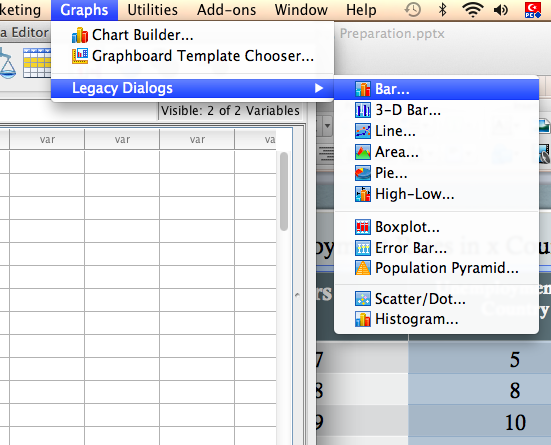 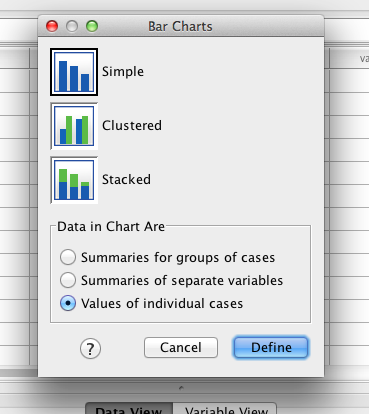 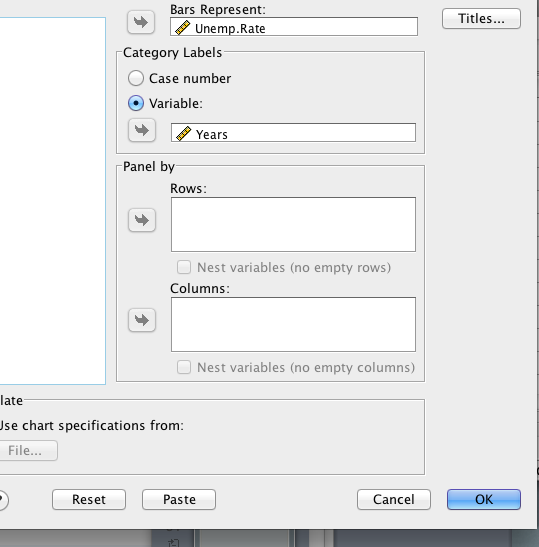 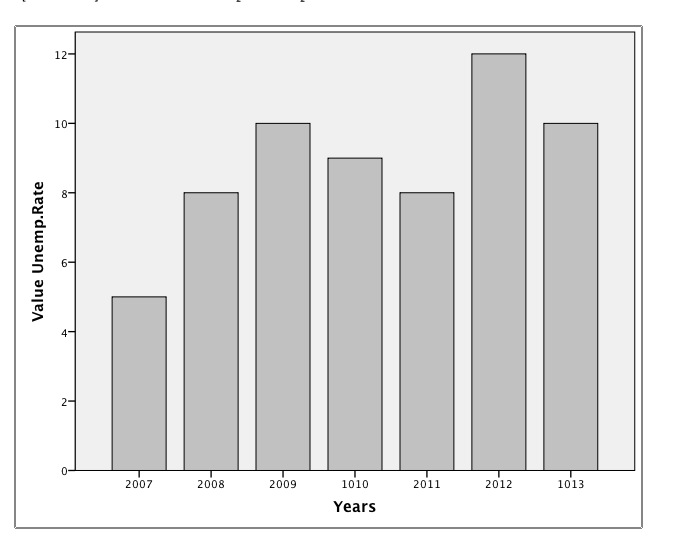 Line Graphs
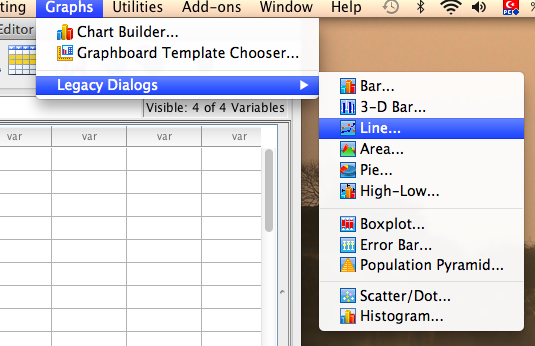 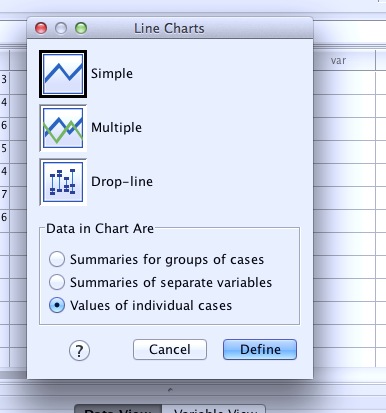 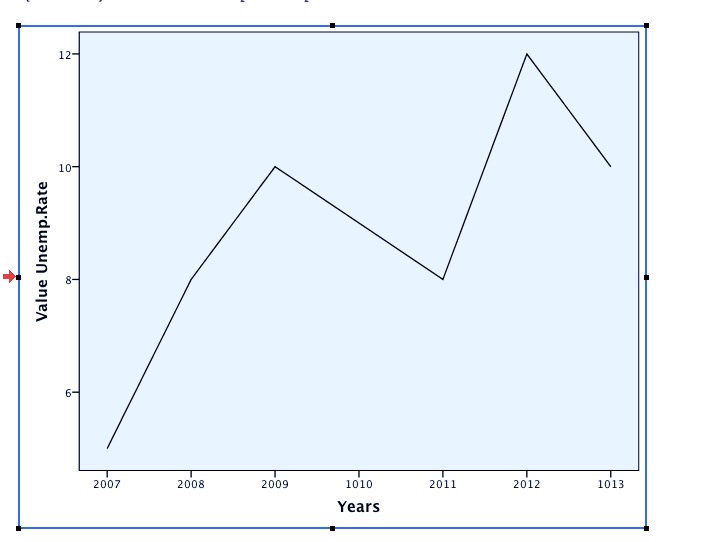 Unemployment By Years in X Country
Histogram With Two Varıables
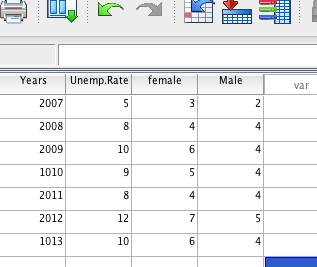 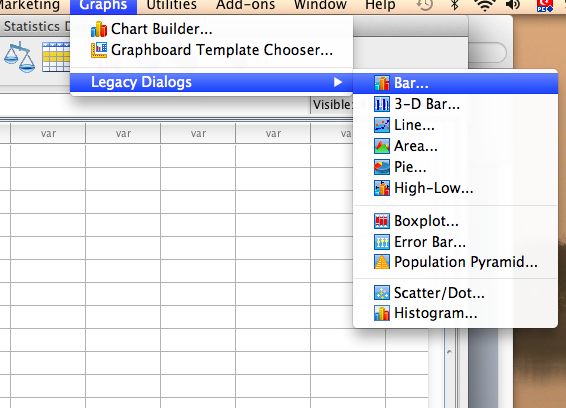 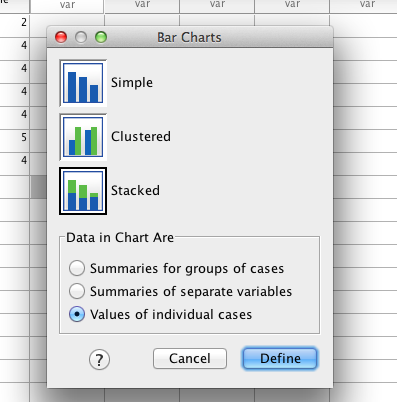 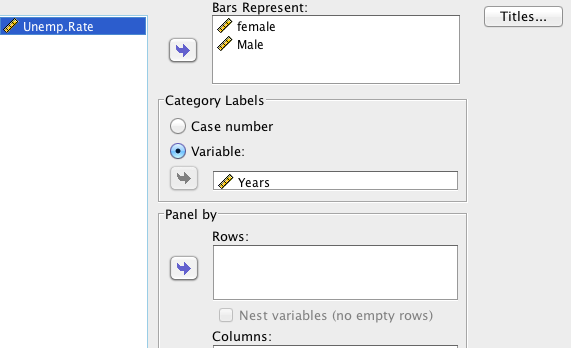 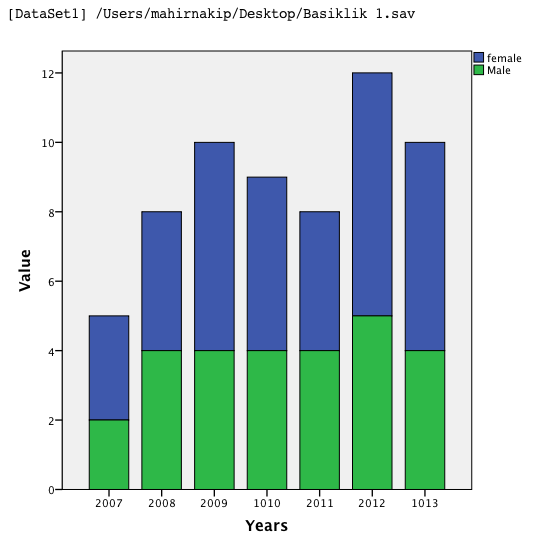 Unemployment by Gender in x Country
Pie Chart
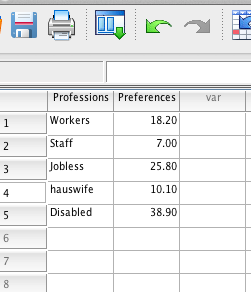 100%
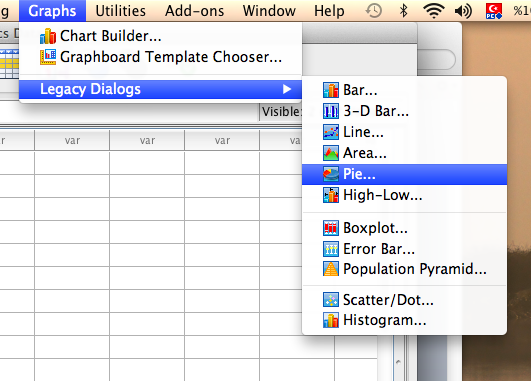 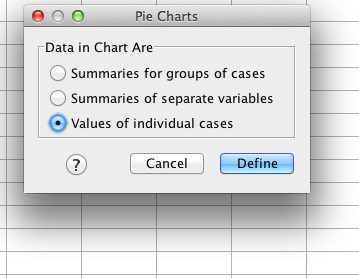 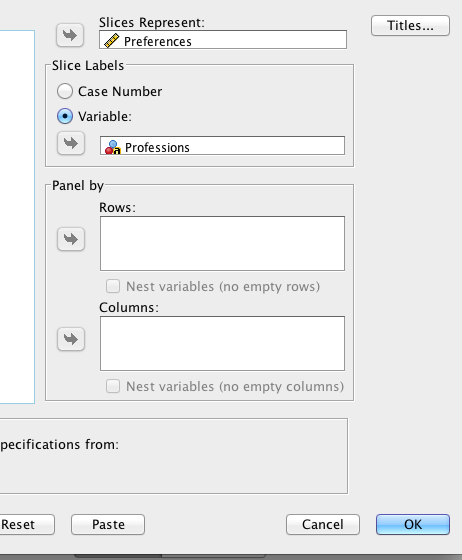 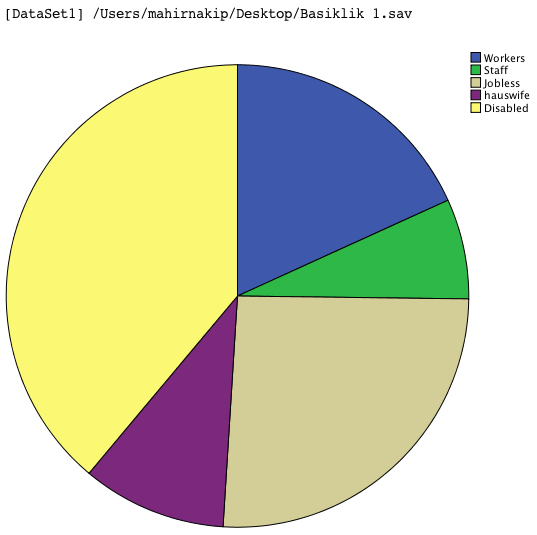 Tabulation and Cross Tabulation
Tabulation is a descriptive methods aimed to classify and arrange the raw data into  readable, understandable, interpretable  and visible form. This step consists of only one variable.
Example: 

Let us conduct a mini survey on small group and ask which color do they prefer for their new car. The raw data has loaded into SPSS database as follow
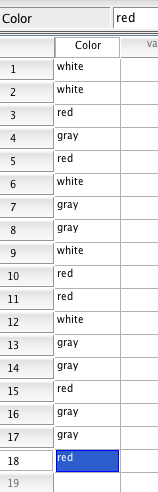 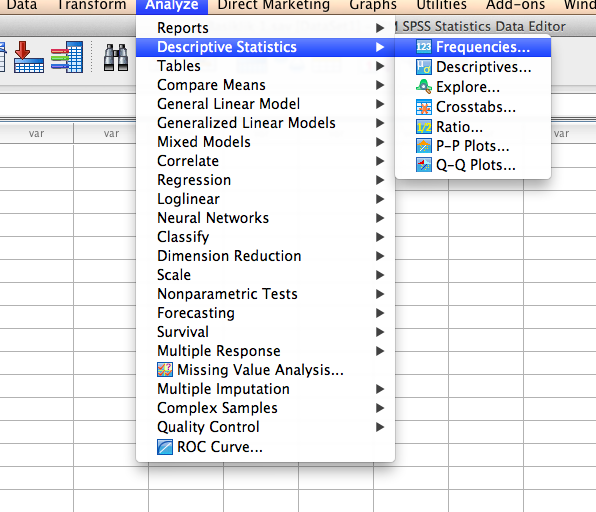 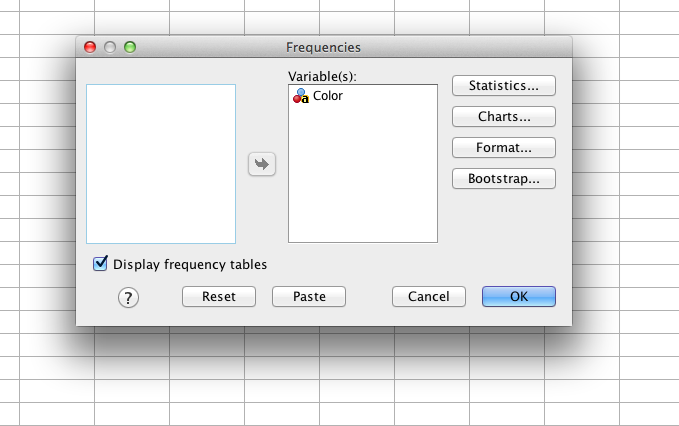 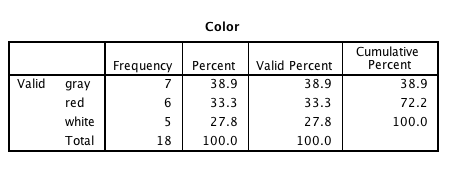 Two-side Cross Tabulation
Using tabulation with two nonmetric variables

EXAMPLE: 

Let us add the gender of the participants to the mini survey as a second nonmetric variable
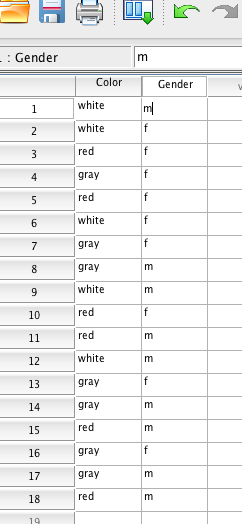 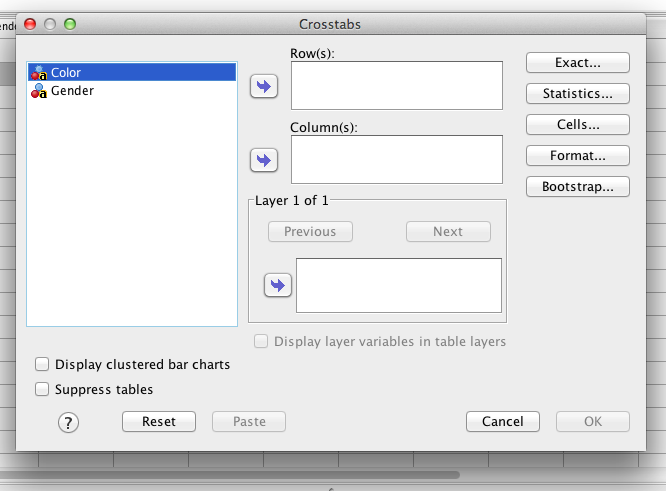 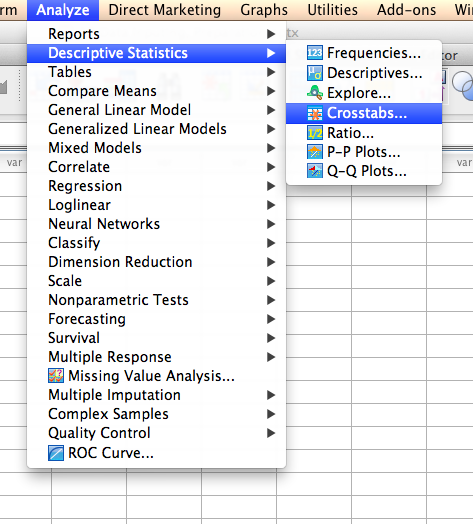 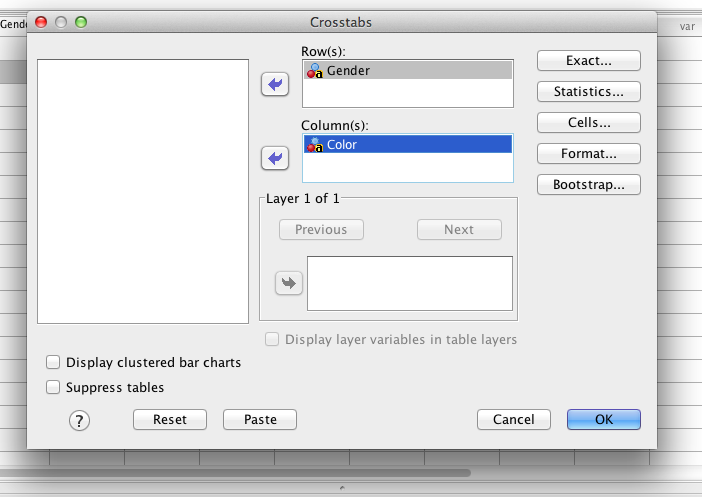 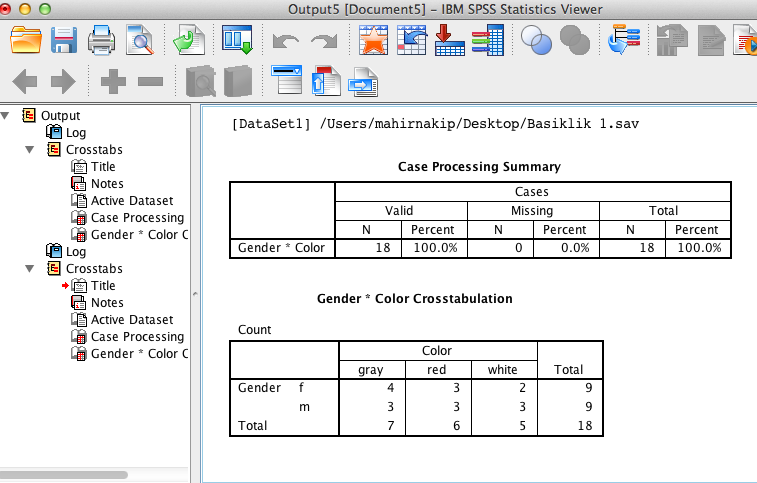 Total Percentage of the Cross Tabulation
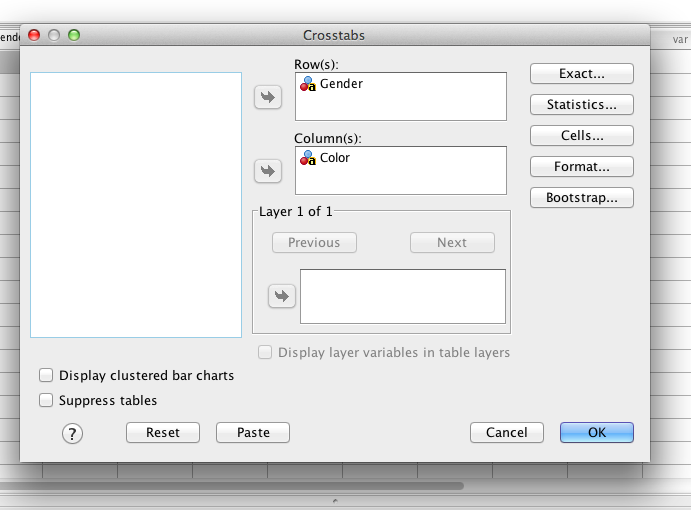 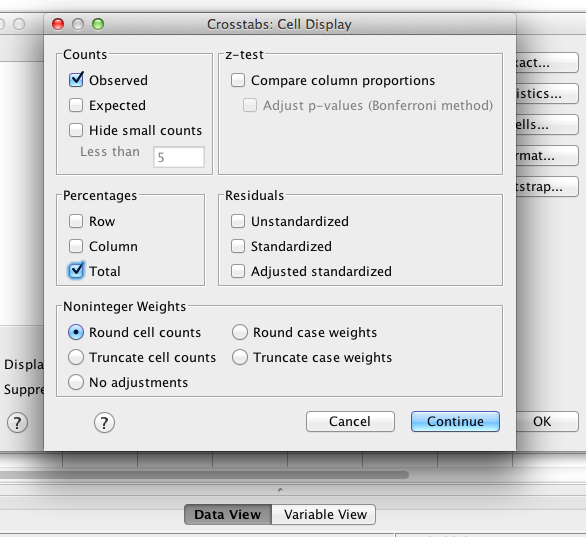 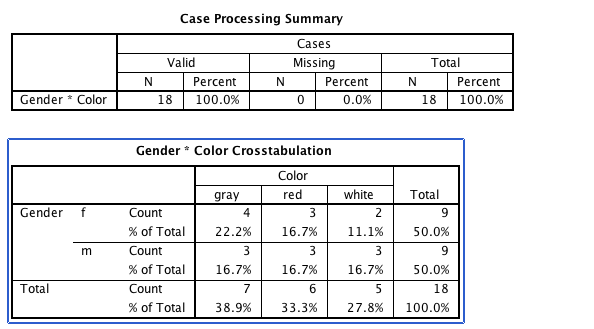 22.2% of the sample is female who prefers gray color.
16.7% of the sample is male who prefers white color.
Row or Column Percentage of the Cross Tabulation
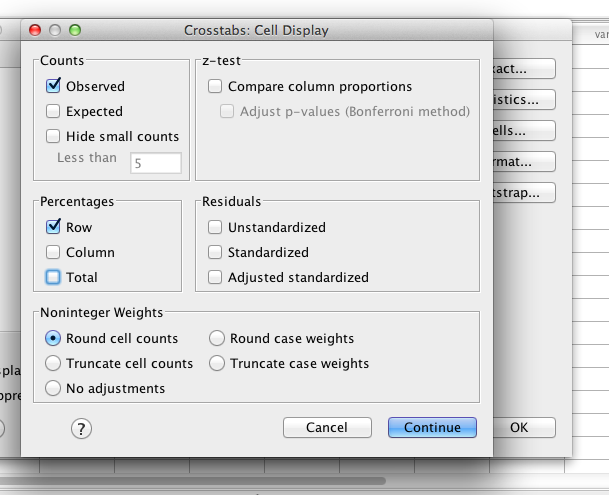 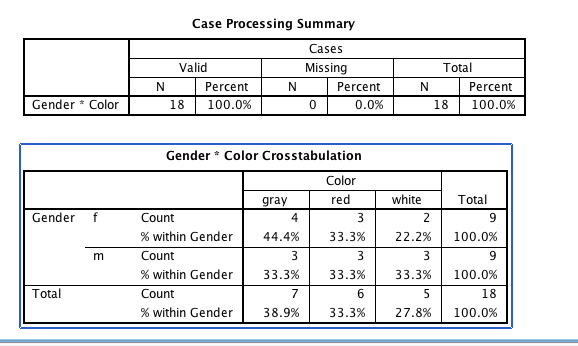 44.4% of the females prefer gray color.
33.3% of the males prefer white color.
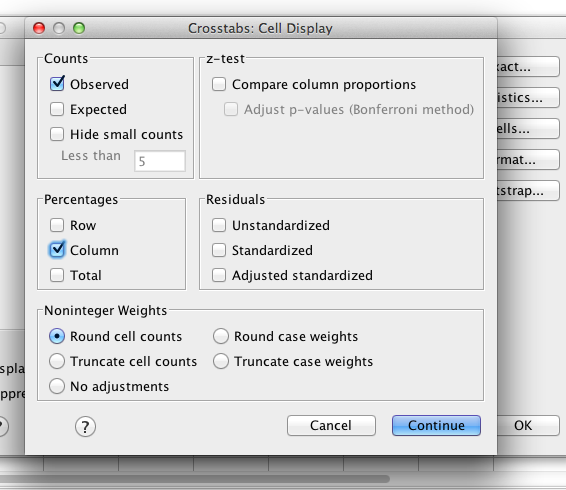 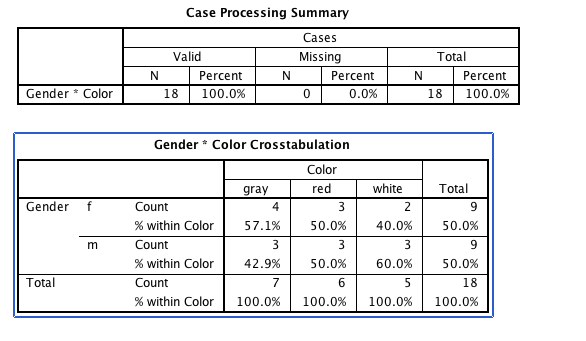 57.1% of people who prefers gray is female.
60% of people who prefers white is male.
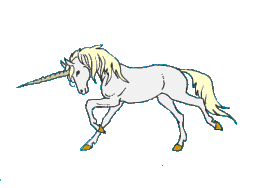 Have a 
lucky day